Значение имени
2 класс
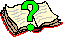 Кирилл
ЗНАЧЕНИЕ – «господин, владыка, маленький господин»
Пришло из древнегреческого языка
ПЛАНЕТА.  Сатурн.
ЦВЕТ ИМЕНИ. Красный, темно-желтый, неяркий синий.
КАМЕНЬ-ТАЛИСМАН.  Желтый сапфир.
 РАСТЕНИЕ.  Кукуруза,  пихта,  крокус.
 ЖИВОТНОЕ.  Тюлень,  марал.
Алексей
ЗНАЧЕНИЕ – «защитник,   помощник»
Пришло из древнегреческого языка
ПЛАНЕТА.  Нептун
ЦВЕТ ИМЕНИ. Голубой. зленоватый
КАМЕНЬ-ТАЛИСМАН. Лазурит. 
 РАСТЕНИЕ. Тополь,   омела,   сирень
 ЖИВОТНОЕ. Краб
Вадим
ЗНАЧЕНИЕ – «спорщик »
Пришло из древнерусского языка
ПЛАНЕТА. Луна
ЦВЕТ ИМЕНИ. Лимонно-желтый, синий и красный
КАМЕНЬ-ТАЛИСМАН. Бирюза
 РАСТЕНИЕ. Орех,  георгин
 ЖИВОТНОЕ. Вол
Григорий
ЗНАЧЕНИЕ – «бодрствующий, неспящий»
Пришло из древнегреческого языка
ПЛАНЕТА.  Сатурн
ЦВЕТ ИМЕНИ. Сине-зеленый; неяркий синий и белый.
КАМЕНЬ-ТАЛИСМАН.. Гранит 
 РАСТЕНИЕ. Шелковица,  кипарис,  нарцисс.
 ЖИВОТНОЕ. Кукушка, тигр
Егор
ЗНАЧЕНИЕ – «покровитель земледелия»
Пришло из древнерусского языка
ПЛАНЕТА.  Юпитер
ЦВЕТ ИМЕНИ.  Голубой 
КАМЕНЬ-ТАЛИСМАН.  Сапфир
 РАСТЕНИЕ.  Тополь,  ландыш.
 ЖИВОТНОЕ. Белый бык
Артём
ЗНАЧЕНИЕ – «здоровый»
Пришло из древнегреческого языка
ПЛАНЕТА  Венера
ЦВЕТ ИМЕНИ. Темно -голубой
КАМЕНЬ-ТАЛИСМАН.  Берилл
 РАСТЕНИЕ. Хризантема
 ЖИВОТНОЕ. Сверчок
Иван
ЗНАЧЕНИЕ – «милость божья»
Пришло из древнееврейского языка
ПЛАНЕТА  Солнце
ЦВЕТ ИМЕНИ. Белый
КАМЕНЬ-ТАЛИСМАН.  Алмаз
 РАСТЕНИЕ.  Ромашка, береза
 ЖИВОТНОЕ. Конь
Николай
ЗНАЧЕНИЕ – «победитель народов»
Пришло из древнегреческого языка
ПЛАНЕТА  Юпитер
ЦВЕТ ИМЕНИ.  Голубой
КАМЕНЬ-ТАЛИСМАН.  Сапфир
 РАСТЕНИЕ. Ясень, гладиолус
 ЖИВОТНОЕ. Конь
Михаил
ЗНАЧЕНИЕ – «подобный богу»
Пришло из древнееврейского языка
ПЛАНЕТА  Сатурн 
ЦВЕТ ИМЕНИ.  Бирюзовый
КАМЕНЬ-ТАЛИСМАН. Зеленая яшма
 РАСТЕНИЕ. Земляника, липа
 ЖИВОТНОЕ. Медведь, тигр
Руфат
ЗНАЧЕНИЕ – «добрый»
Пришло из арабского языка